PRAKTIČNO USPOSABLJANJE NA NORVEŠKEM 2019
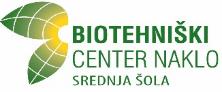 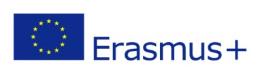 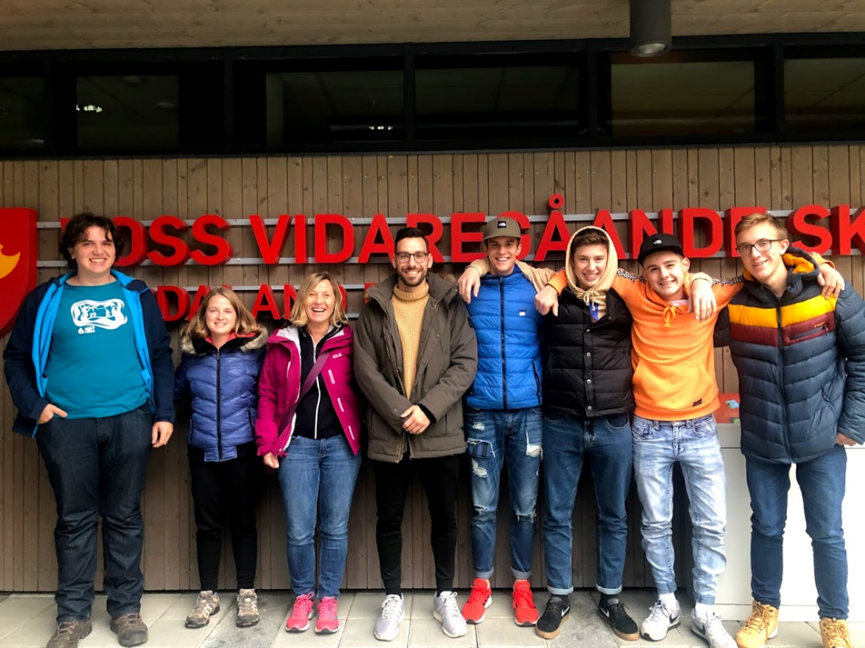 Udeleženci mobilnosti: 
Učitelja mentorja: Rok Miščevič in Tadeja Polajner
Dijaki: Nace Gosnik, Bor Klančar, Nejc Juntes, Tjaž Zorman, Tjaša Novak, Timon Malnar
VOSS JORDBUKSSKULE
Zgrajena leta 2016
Veliko denarja za umetnost
Naravovarstvo, Agro kultura, Konjeništvo, Lesarstvo, Strojništvo, Avtomehaničarstvo
Blizu mesta Voss
Za 30 dijakov približno 4 profesorje
15 dijakov v razredu
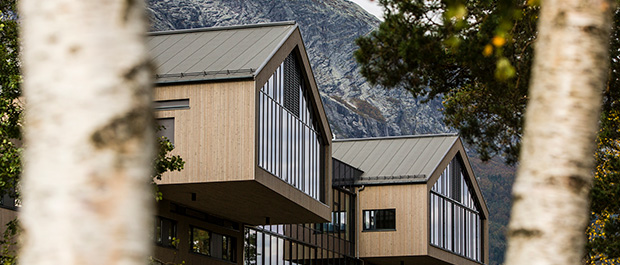 1. dan
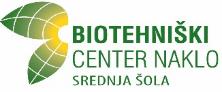 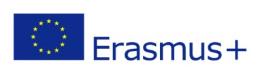 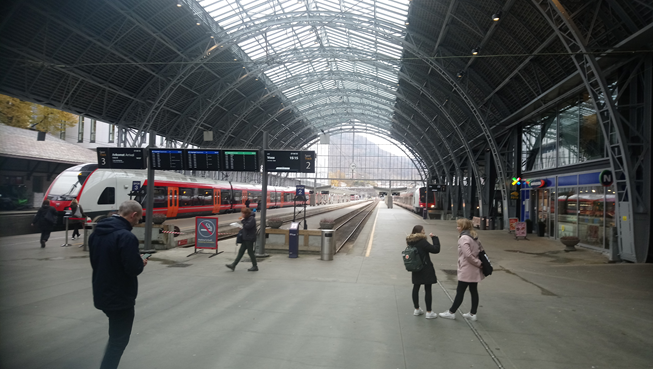 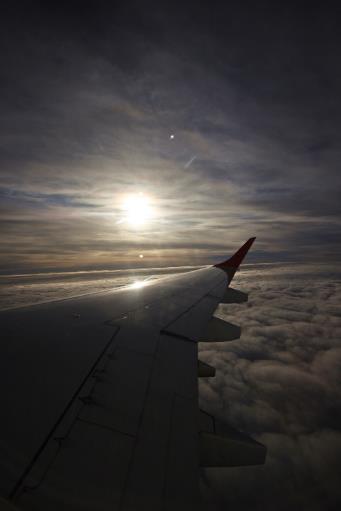 Odhod iz Strahinja
Let Dunaj – Kobenhaven
Let Kobenhaven – Bergen
S tranvajem z letališča na železniško postajo Bergen
Vlak Bergen – Voss
Nastanitev v hiši
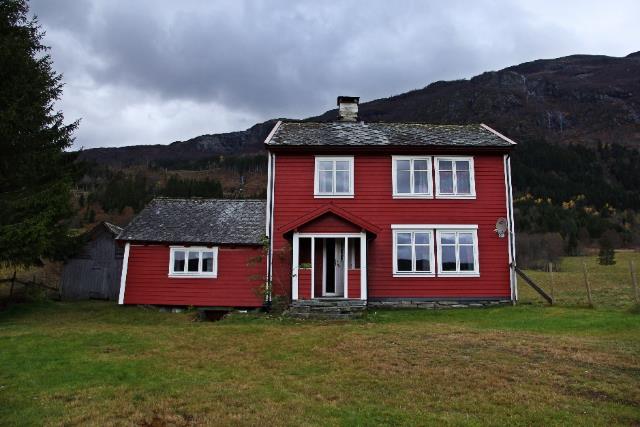 2. dan
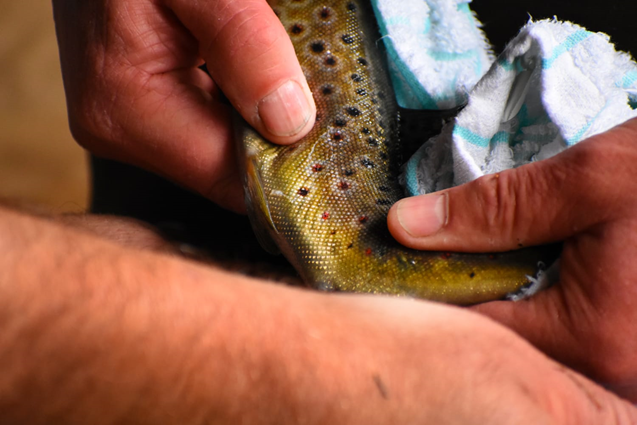 Lovljenje rib s posebno napravo
Odvzem iker za razplod
Ogled bližnje soteske
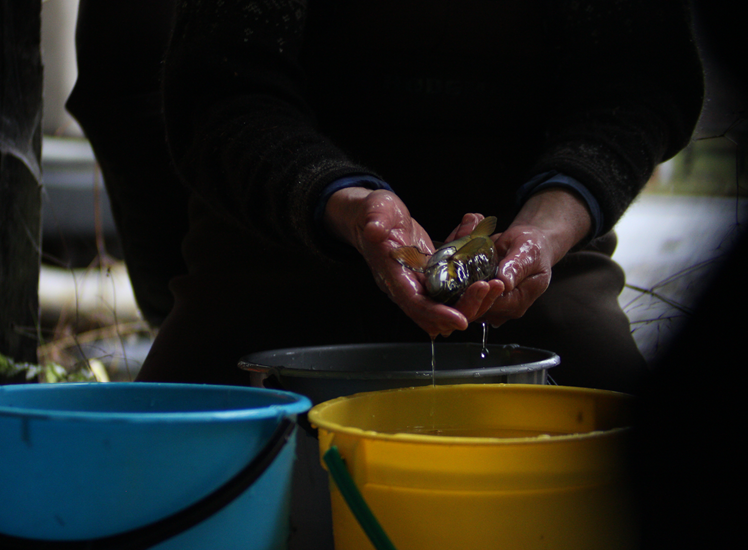 3. dan
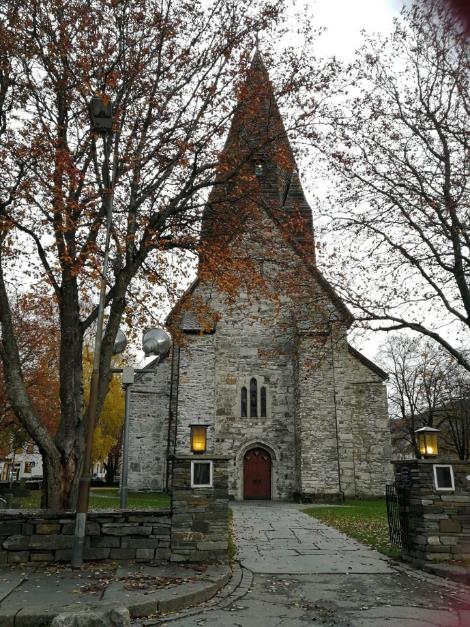 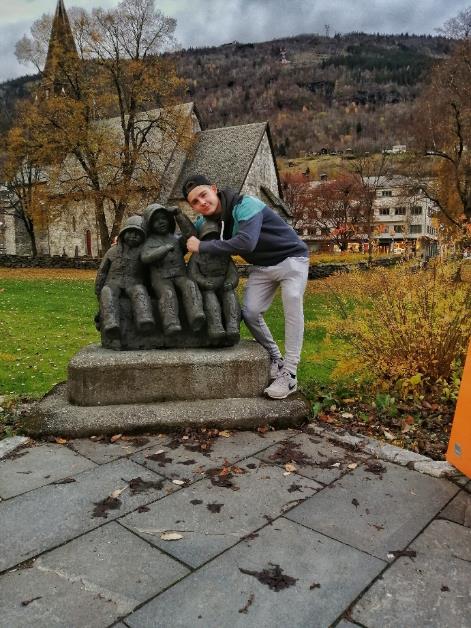 Delo v hlevu
Ogled urejanja parkljev kravam
Učenje o GPS napravah
Ogled mesta Voss
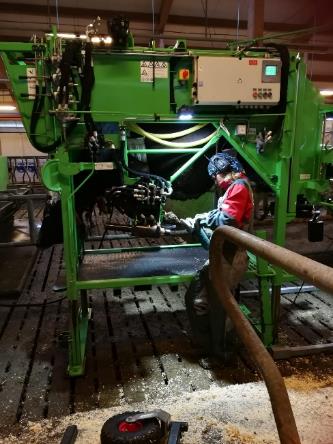 4. dan
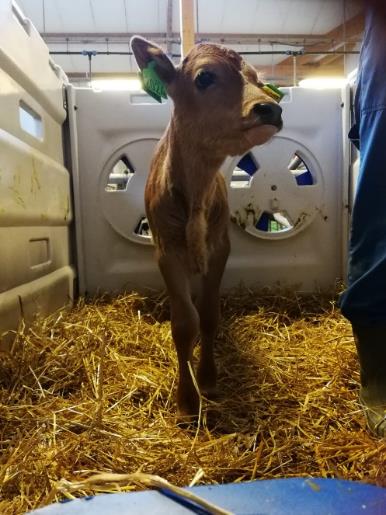 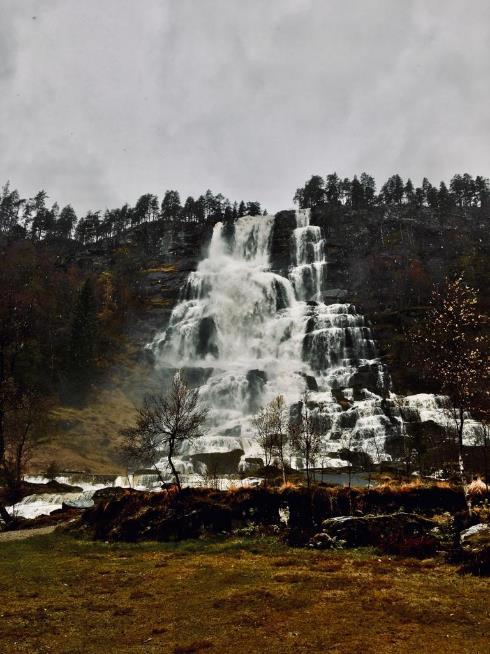 Delo s telički
Hranjenje ovac
Priprava hrane za v naravo 
Naravovarstveniki odšli ribarit
Izlet v Ulvik in do bližnjega slapu
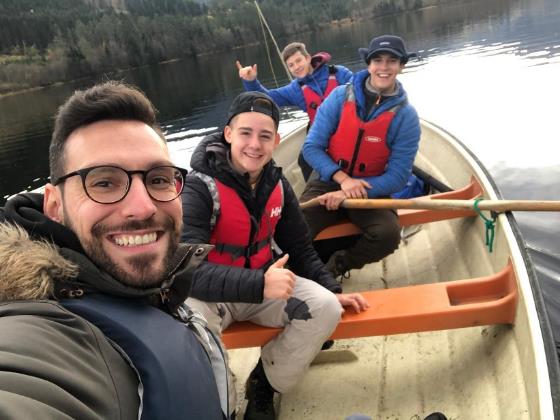 5. dan
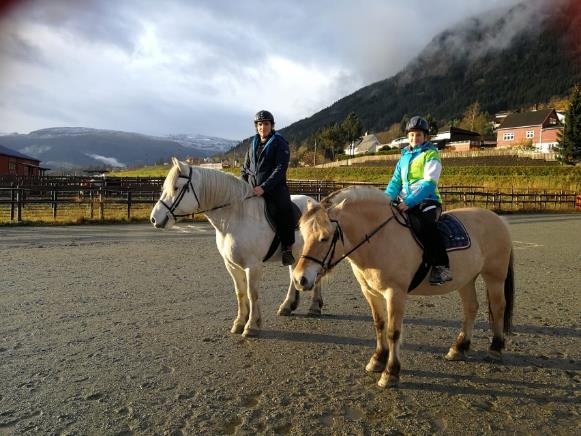 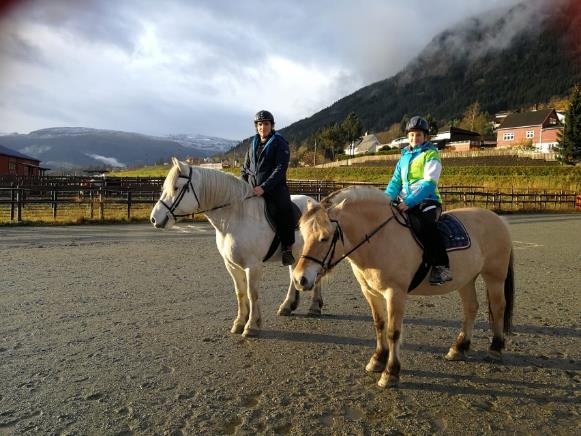 Jahanje
Popravilo motorne žage
Lov na belke
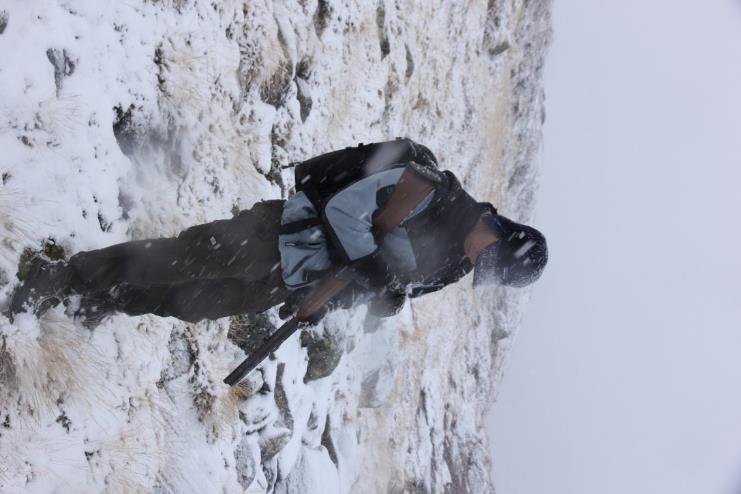 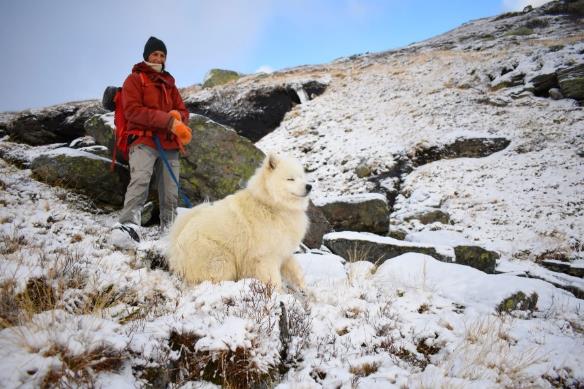 6. dan
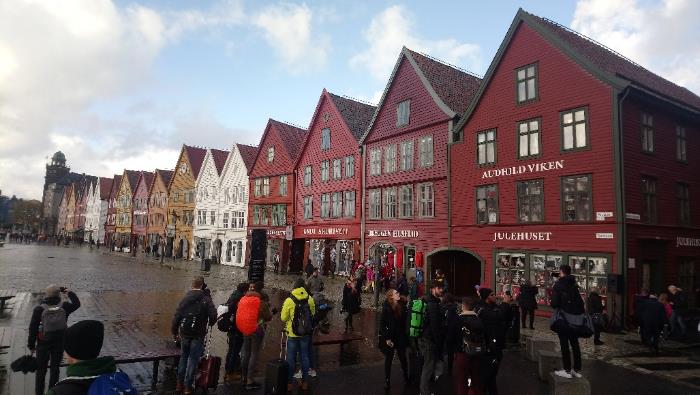 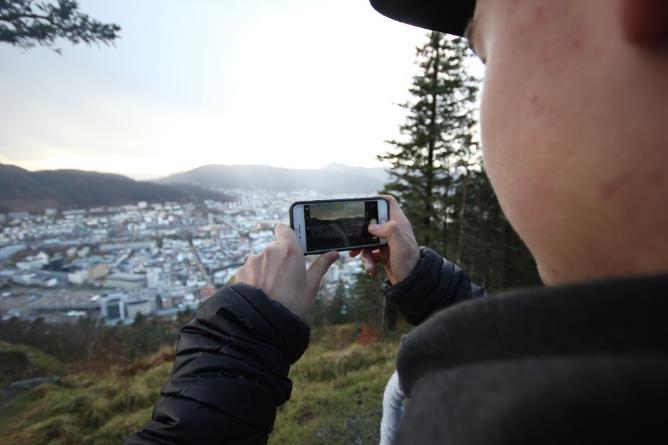 Izlet v bergen
Ogled akvarija
Kosilo
Ogled razgledne točke
Ogled hiš pod unescovo zaščito
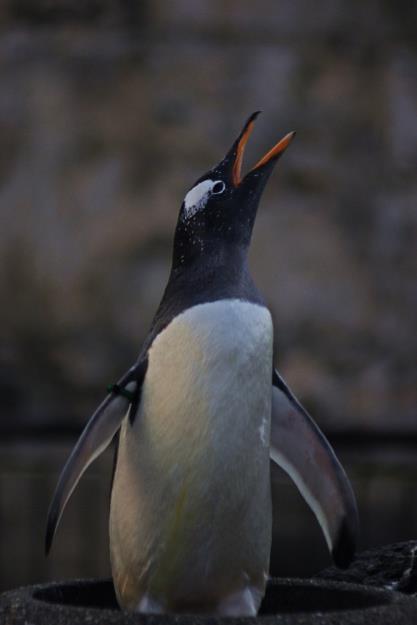 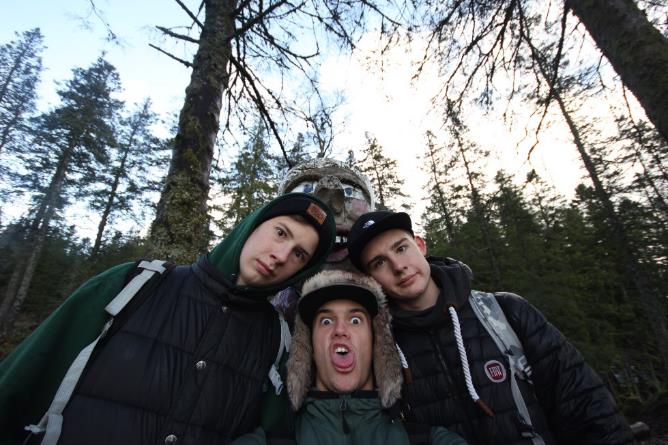 7. dan
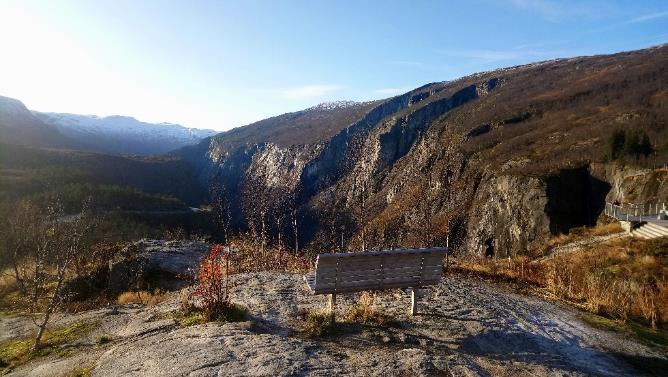 Lovljenje rib
Pospravljanje po hiši
Ogled Hardangervidda naturesenter
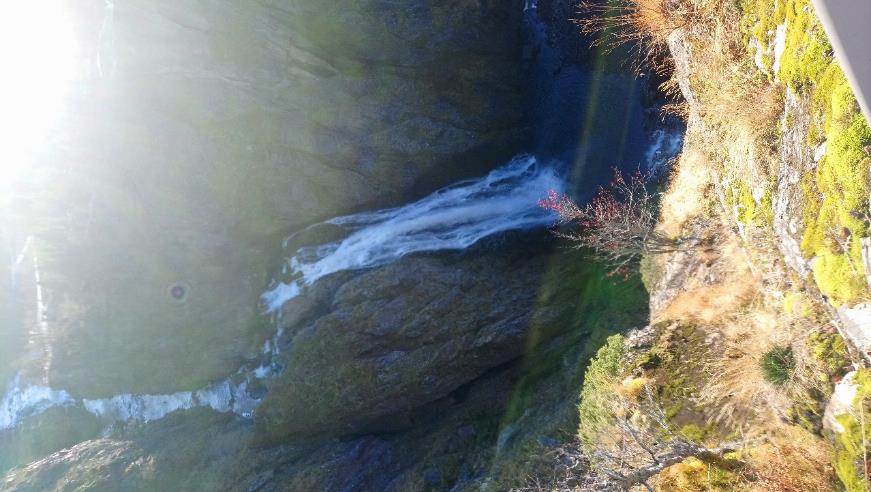 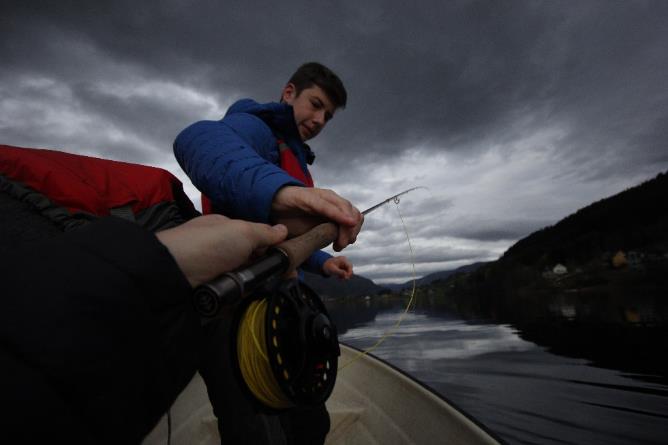 8. dan
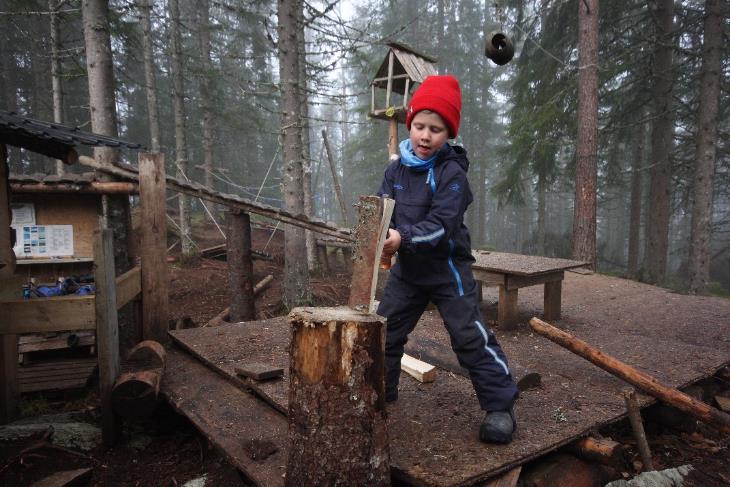 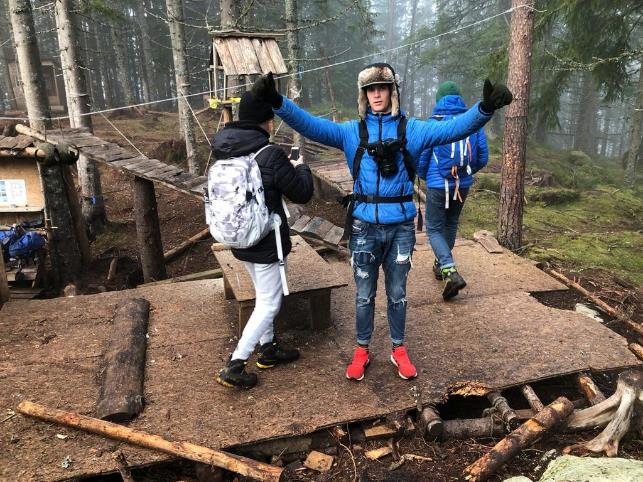 Ogled vrtcev
Otroci so predvsem zunaj
Znajo cepit drva ter kuriti ogenj
Ogled Gudvangen fjorda
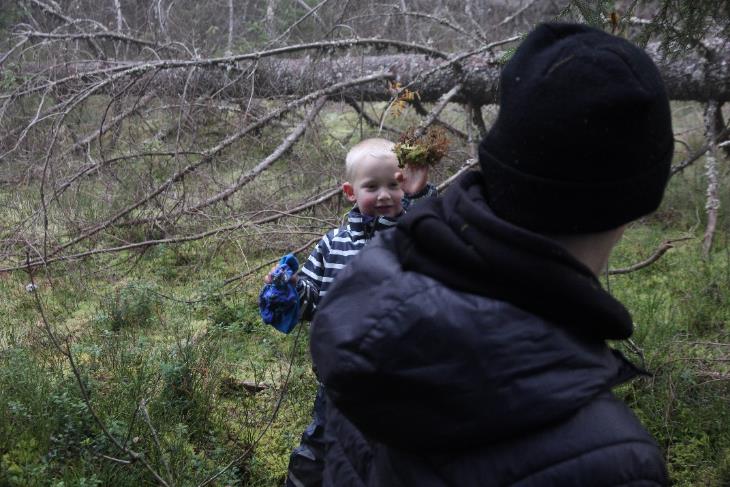 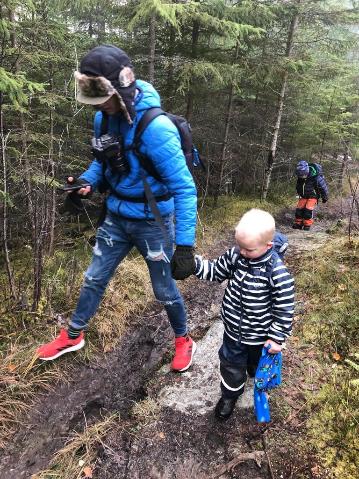 9. dan
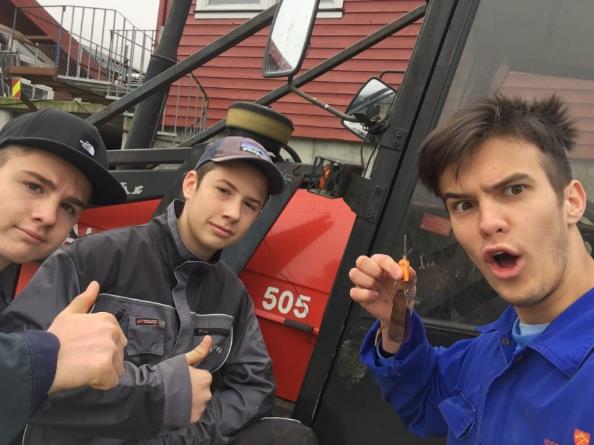 Delo v hlevu
Lov za gozdnimi pticami
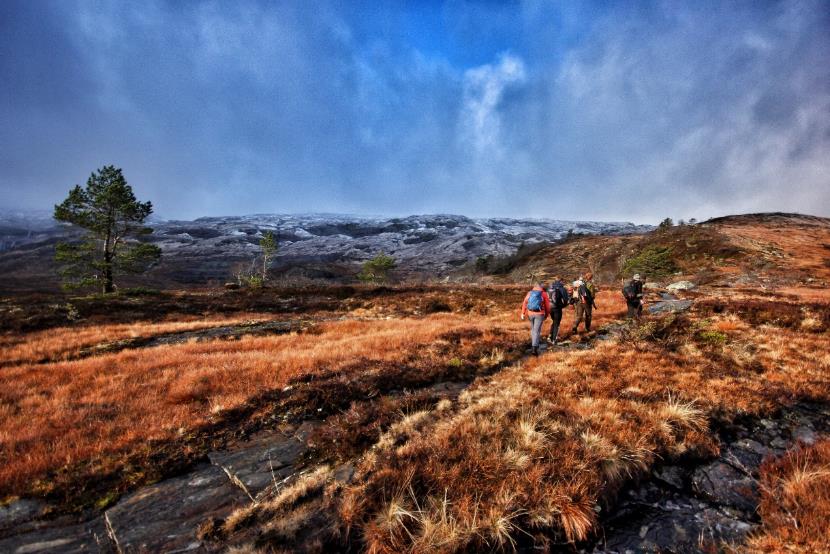 11. dan
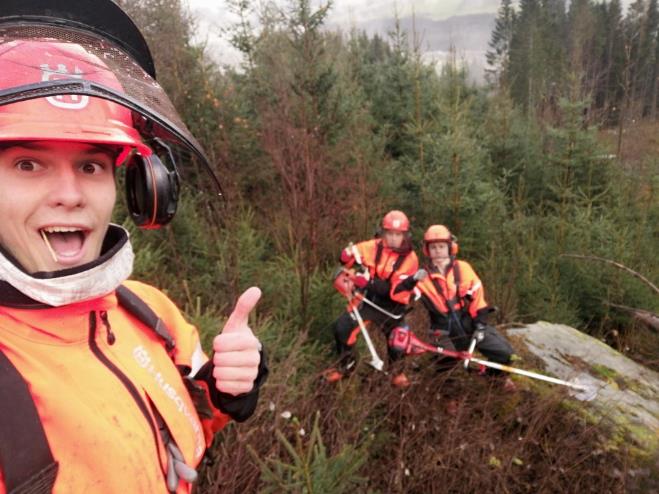 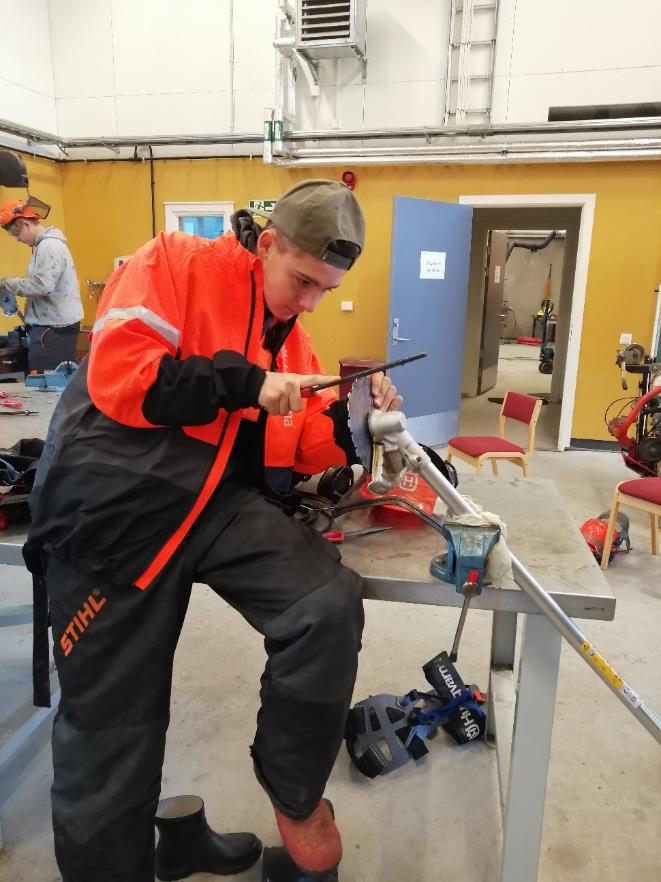 Gozdarstvo
Priprava hrane za ekspedicije
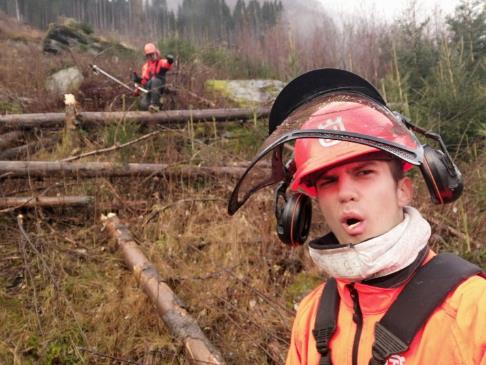 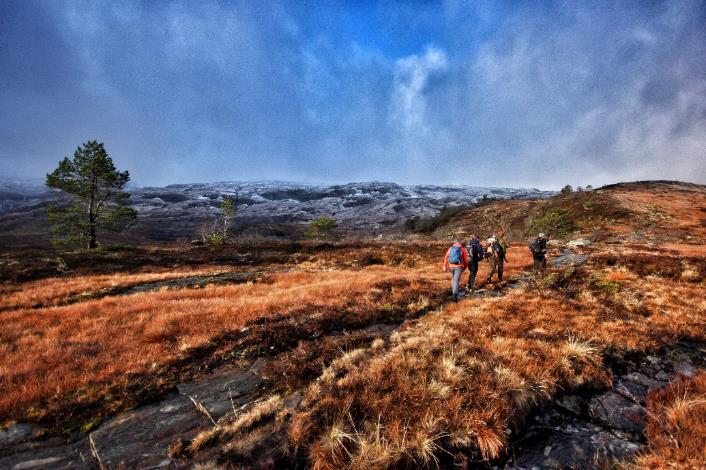 HVALA ZA POZORNOST
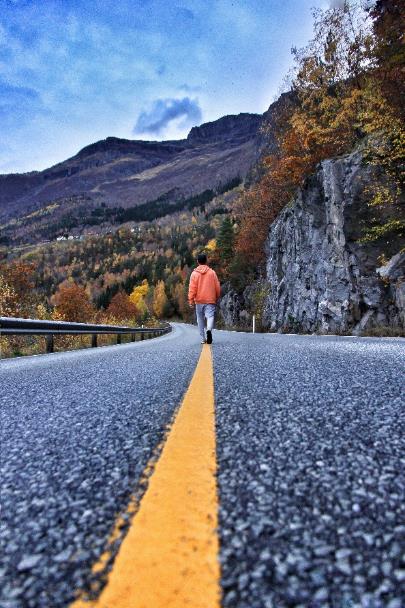 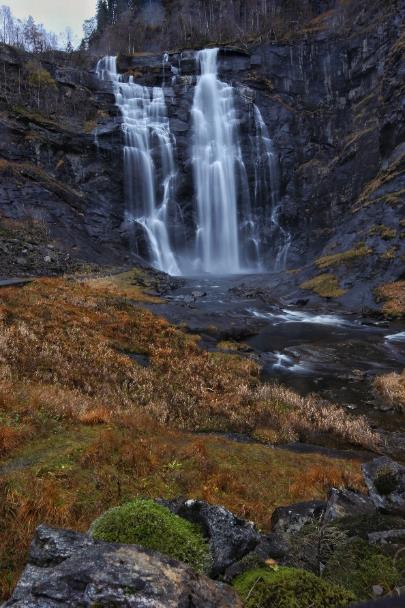 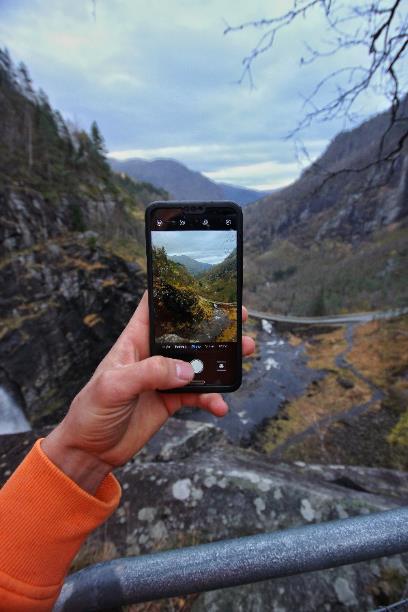